MERKEZİ KAFETERYA
Merkezi Kafeteryada günlük olarak Öğrenci, Personel ve Akademisyenlere dört çeşit yemek sunulmaktadır. 
Öğrenci Salonlarında birinci  öğretim10:30-13:30 ikinci öğretim 15:30-17:00 arasında hizmet verilmektedir. 
 Her sabah  07:30-09:00 saatleri arasında ücretsiz sabah çorbası verilmektedir.
Kampüste bu saatler dışında yiyecek içecek hizmeti sunan bir çok kafe ve kantin bulunmaktadır.
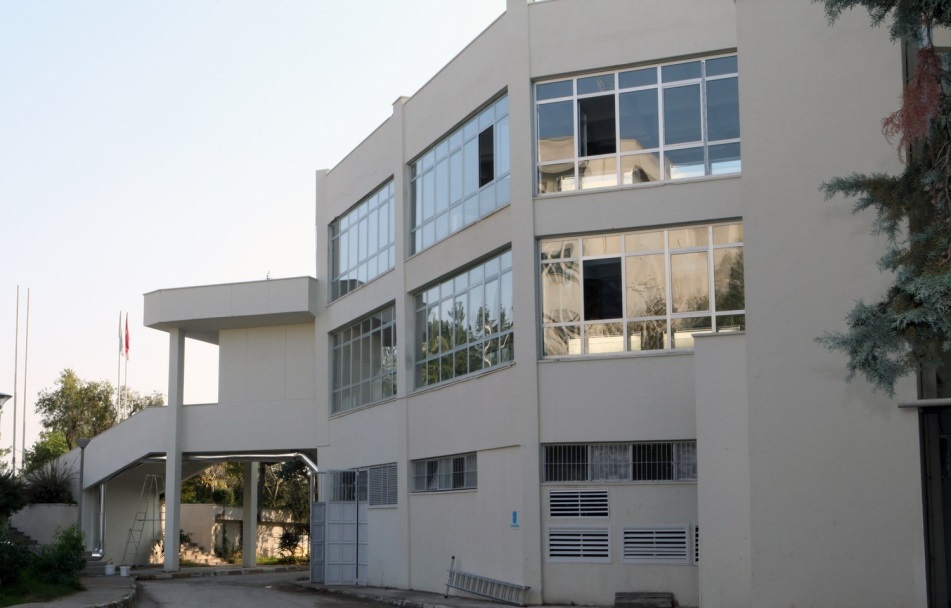 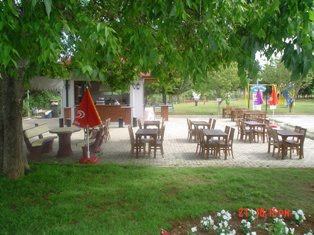 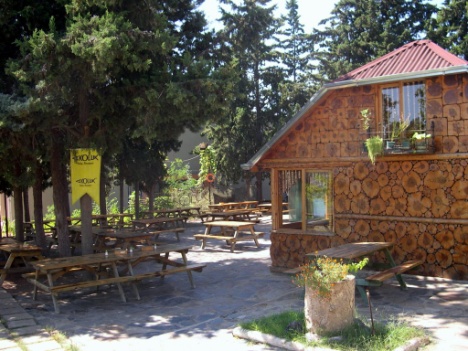 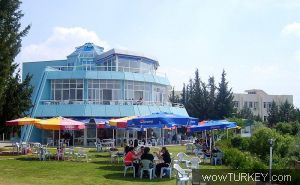 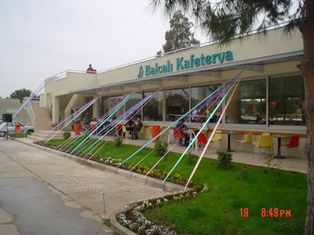 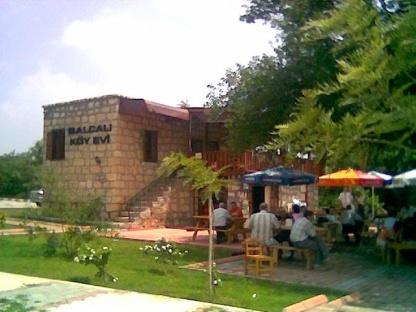 MERKEZİ KAFETERYA
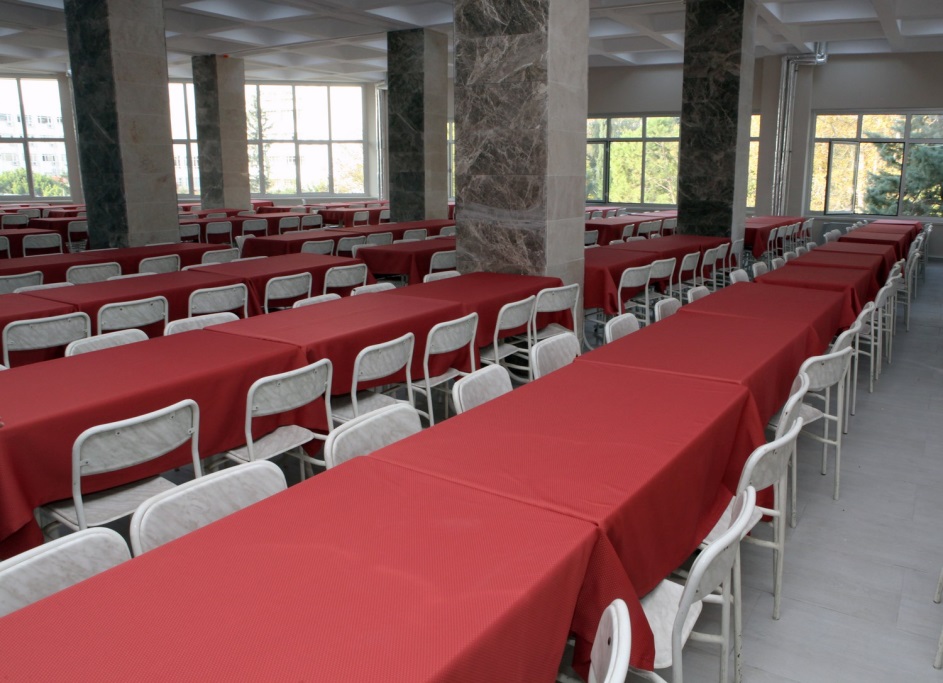 Merkezi kafeteryada yemek yiyebilmek için Kampüs  Kartın olması gerekir.  

Kampüs kartı bulunmayan öğrenciler  Rektörlük  Bilgi İşlem Daire Başkanlığına(Kartlı Sistemler Birimi) başvurmaları gerekmektedir.
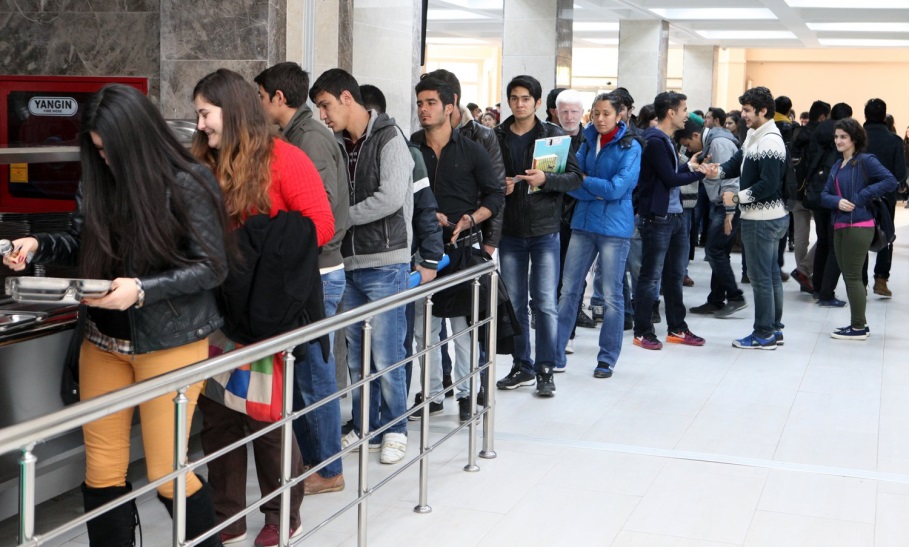 MERKEZİ KAFETERYA
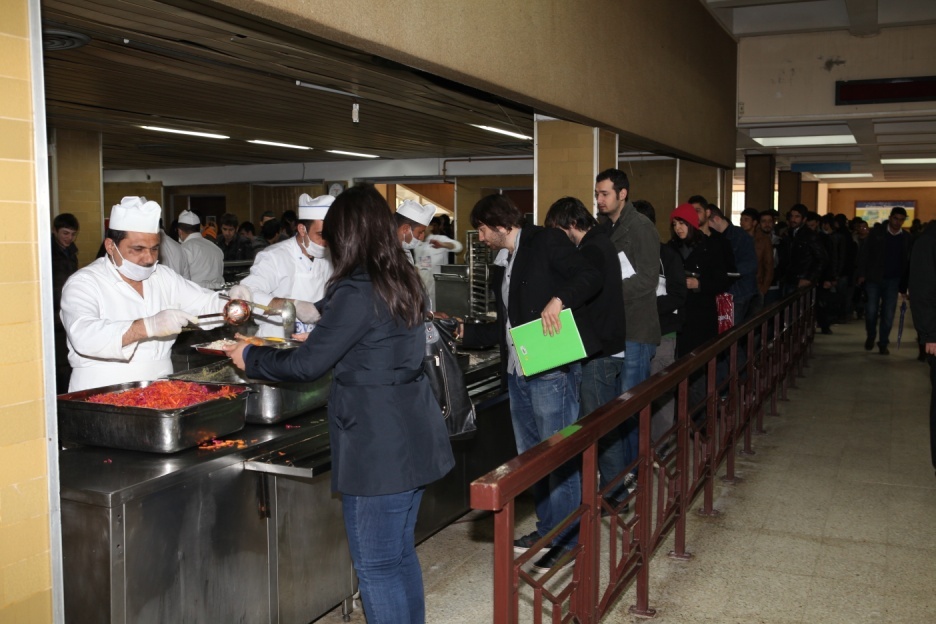 Kampüs Kart, öğrenci yemek fiyatları 2TL   Kampüs Karttan düşmektedir.
Kampüs kartlarını ilk defa kullanacak olan öğrenciler öncelikle kartlarını 10:30-13:30 arasında 
Öğrenci salonlarının önünde bulunan bankolardaki
Görevli personele güncelleme yaptırarak kullanacaklardır
Kampüs Karta para yükleme işlemini Ziraat bankasına ait  ATM’ den ( merkezi kafeterya önü, son durak kafe  karşısı)  gerçekleştirebilirsiniz.
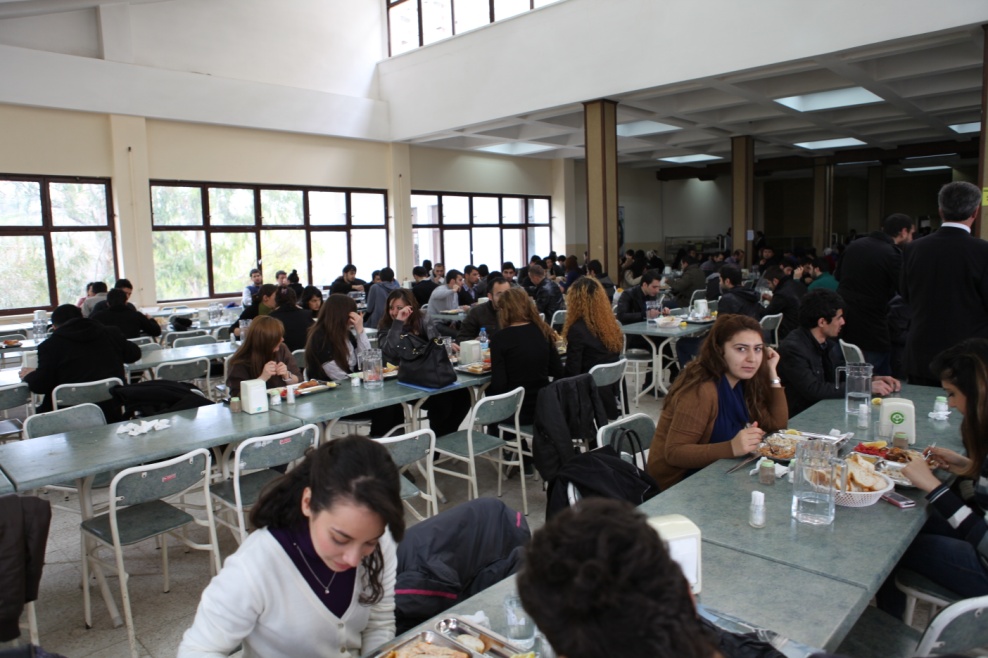 MERKEZİ KAFETERYA
Merkezi kafeteryada sunulan yemeklerin listesine üniversitenin web sayfasından ulaşabilirsiniz.
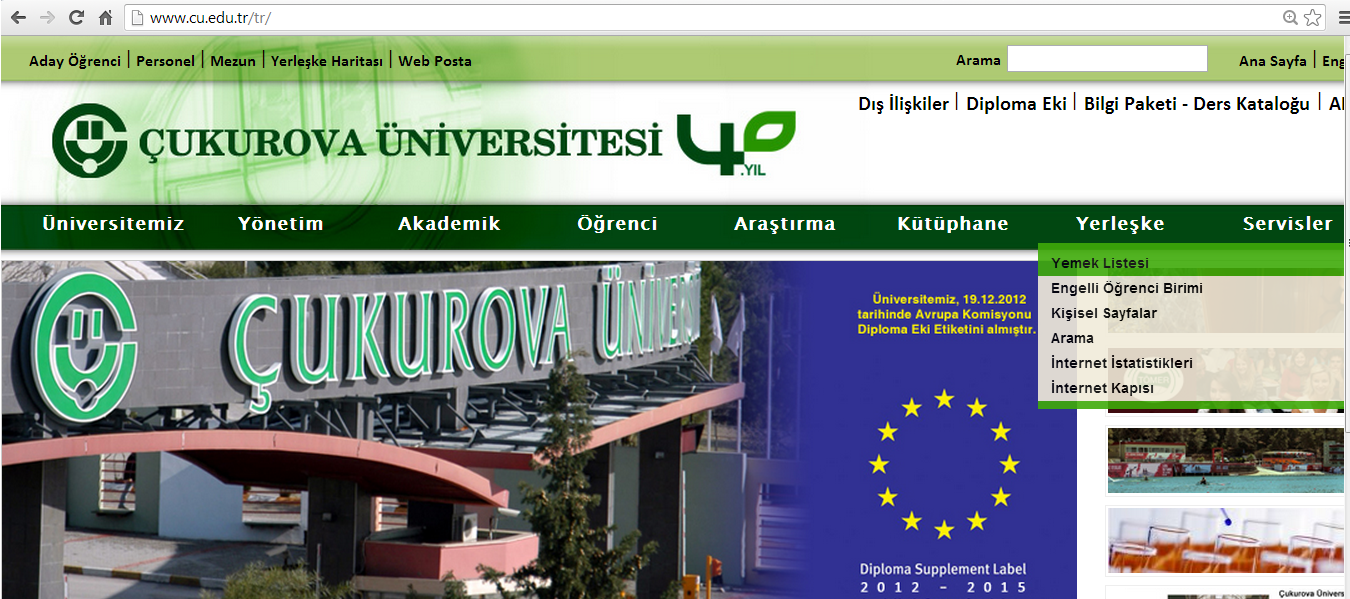 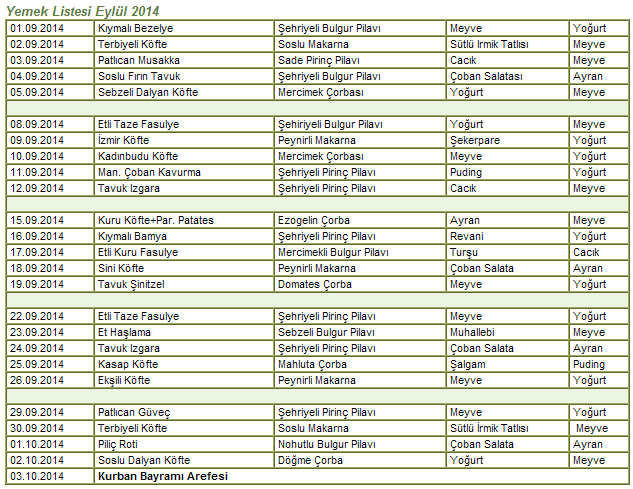 Merkezi kafeteryada sunulan yemeklerin listesine üniversitenin web sayfasından ulaşabilirsiniz.

Bu ayın yemek listesi şu şekilde:
MERKEZİ KAFETARYA ULAŞIM
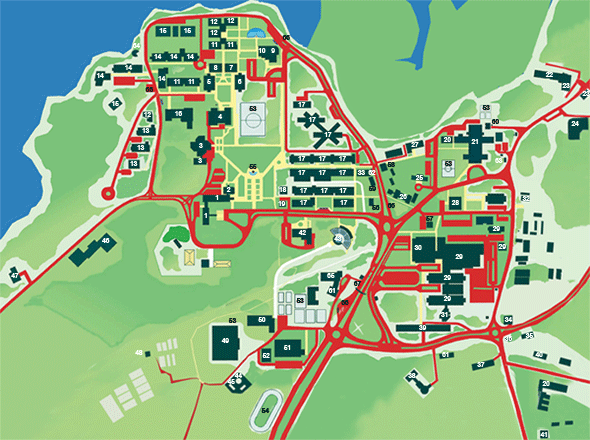 MERKEZİ KAFETERYAKONGRE MERKEZİ ŞUBESİ
KONGRE MERKEZİNDE BULUNAN ŞUBEMİZDE SAAT 11:30-13:30 ARASI YEMEK SERVİSİ SUNULMAKTA OLUP, BU SAATLER ARASI İLAHİYAT FAKÜLTESİNDEN OTOMOTİV MÜHENDİSLİĞİNE KADAR OLAN GÜZERGÂHTA RİNG SERVİSİ HİZMET VERMEKTEDİR.